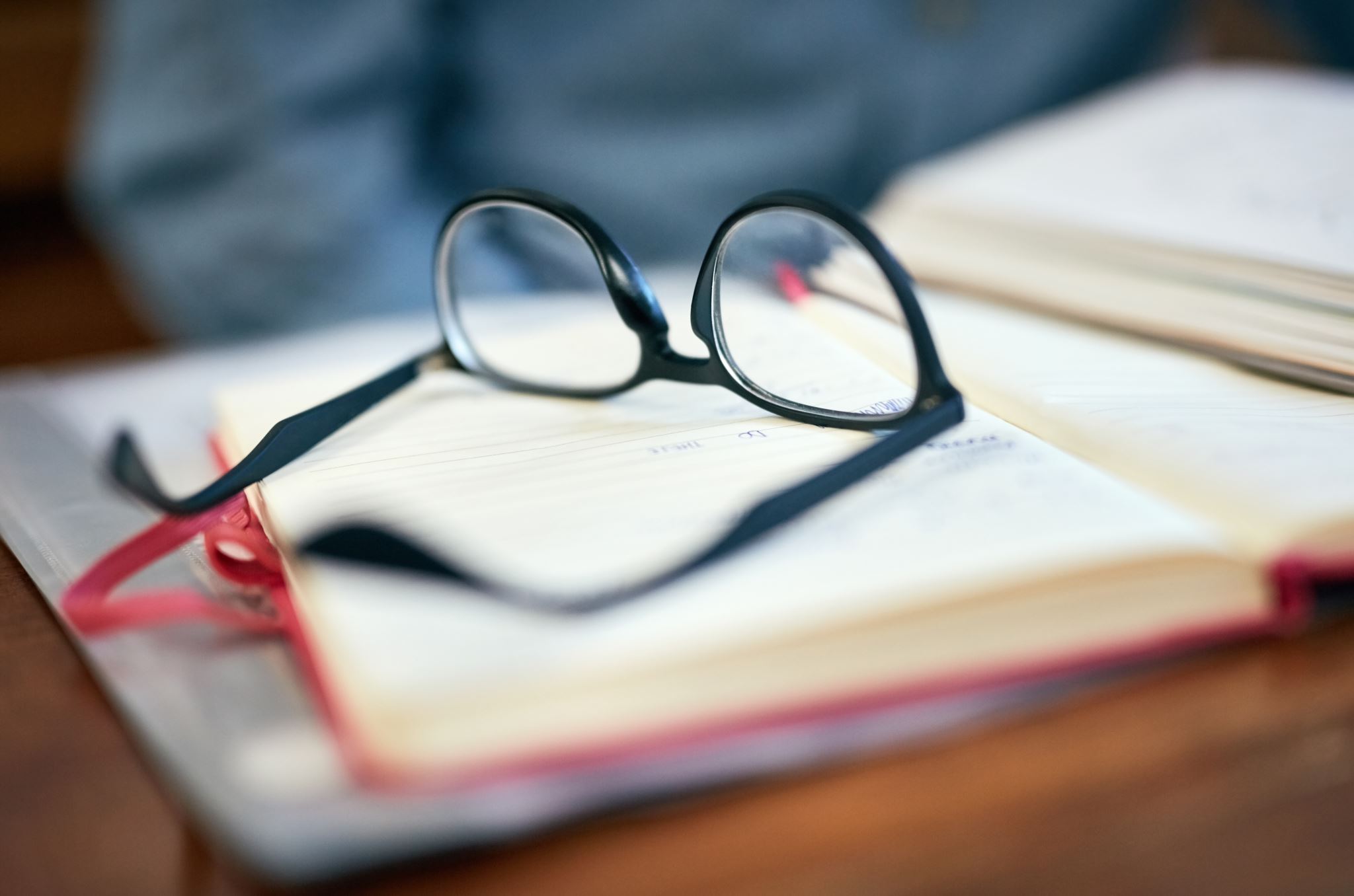 TE 103 – TE Liaison Officer (TELO) Duties
TE Central Staff
2023-2024
8/9/2023
1
New TE Liaison Officer (TELO) Training Series Details
Available On-Demand 
An excellent resource for new and seasoned TELOs
101 – TELO Basics
102 – TELO Website details, TE-EZ Online app
103 – TELO Guidelines, TELO Expectations, & Employee Eligibility Issues
104 – TELO Monthly Training, Reporting & Frequently Asked Questions by TELOs
8/9/2023
2
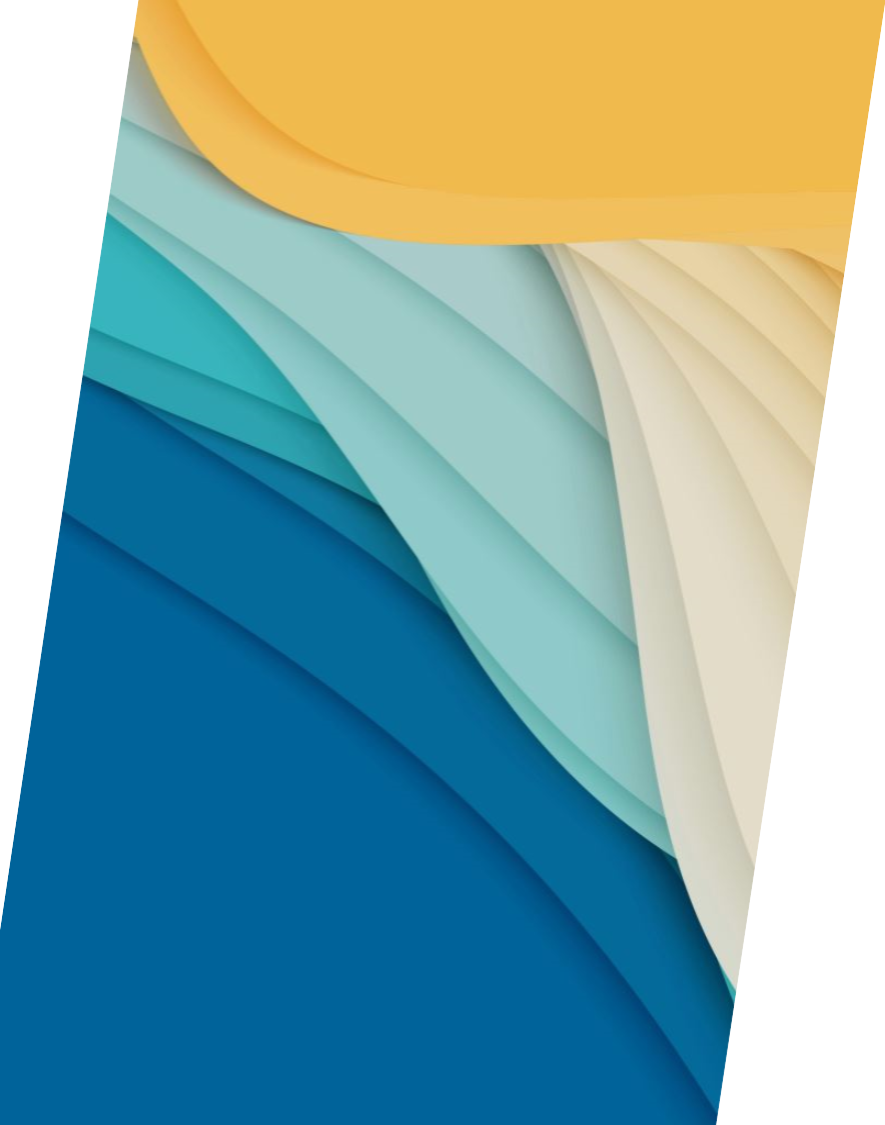 8/9/2023
Today’s Focus
Tuition Exchange Guidelines
	What’s in yours

TELO Expectations
	Export
	Import

Employee Eligibility Issues
3
TE Guidelines require a definition
8/9/2023
4
TE Guidelines must include what programs are funded & the eligible locations
8/9/2023
5
Member school guidelines need to address each item in the list
TE Guidelines must include
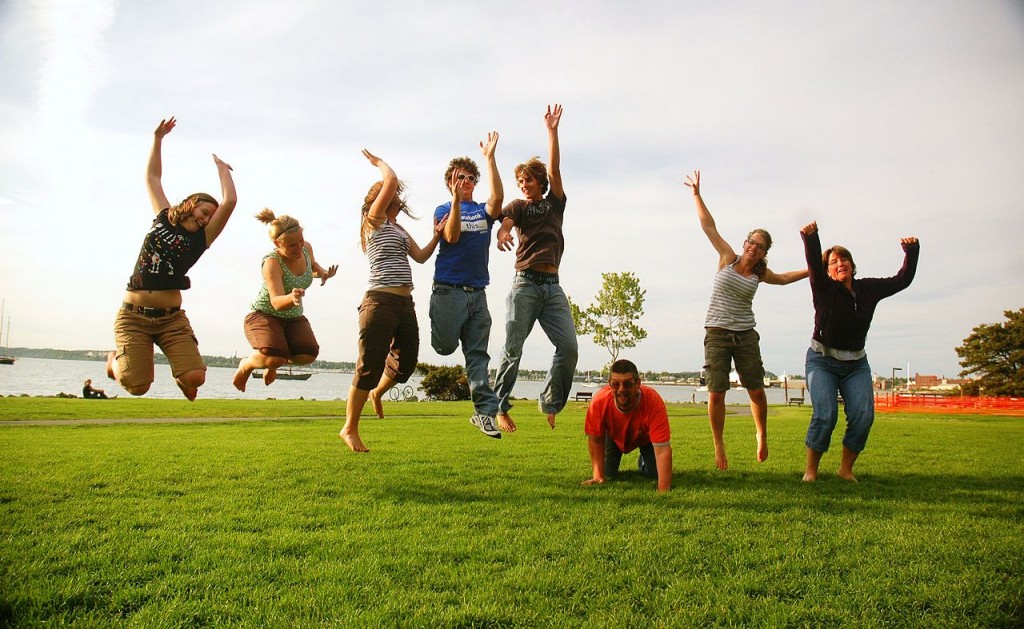 Define who is an eligible employee
Full-time
Less than full time
Adjunct faculty
Contract labor/fixed-term employee
Student employees
Retired, deceased, and others not listed above
Member school must address each item in the list
This Photo by Unknown Author is licensed under CC BY
8/9/2023
6
TE Guidelines must include
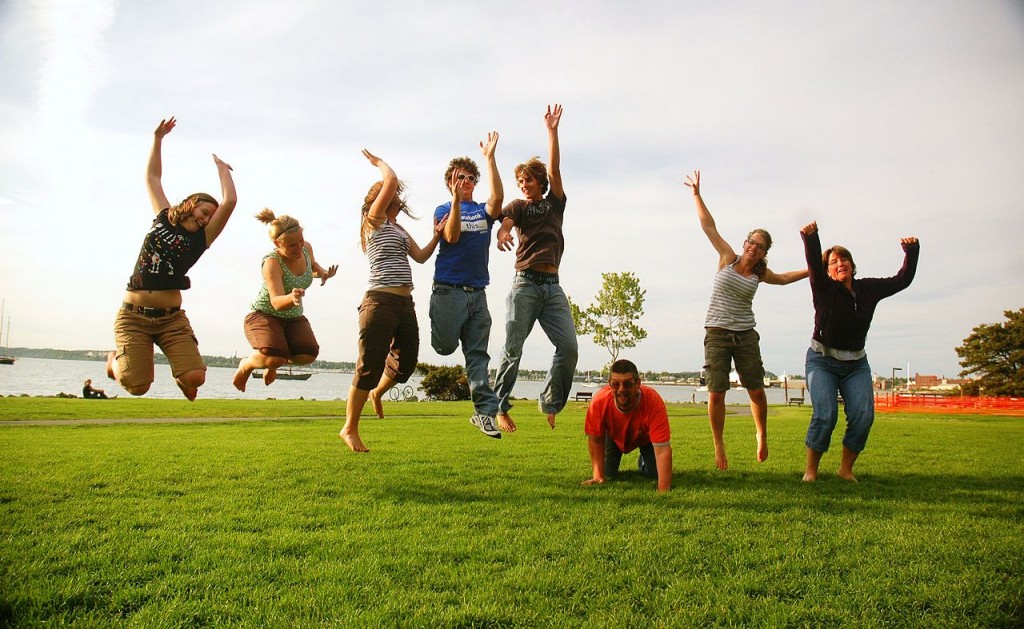 Define who is an eligible dependent
Biological child
Step-children
Adopted children
Employee
Employee spouse/registered domestic partner
Member school must address each item in the list
This Photo by Unknown Author is licensed under CC BY
8/9/2023
7
TE Guidelines must include
Member school must address each item in the list
8/9/2023
8
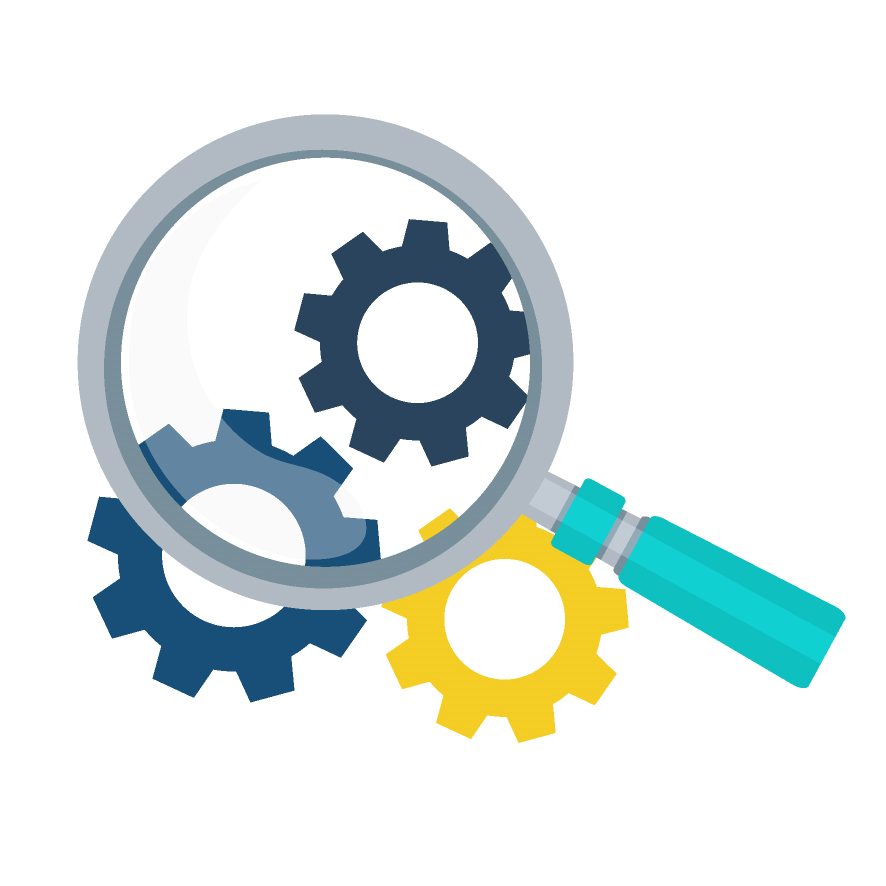 TE Guidelines
Define the process
Export
The E is for Employees
Import
The I is for Incoming students
Member school must address each item in the list
8/9/2023
9
This Photo by Unknown Author is licensed under CC BY-NC
Key elements to include with every Tuition Exchange conversation
8/9/2023
10
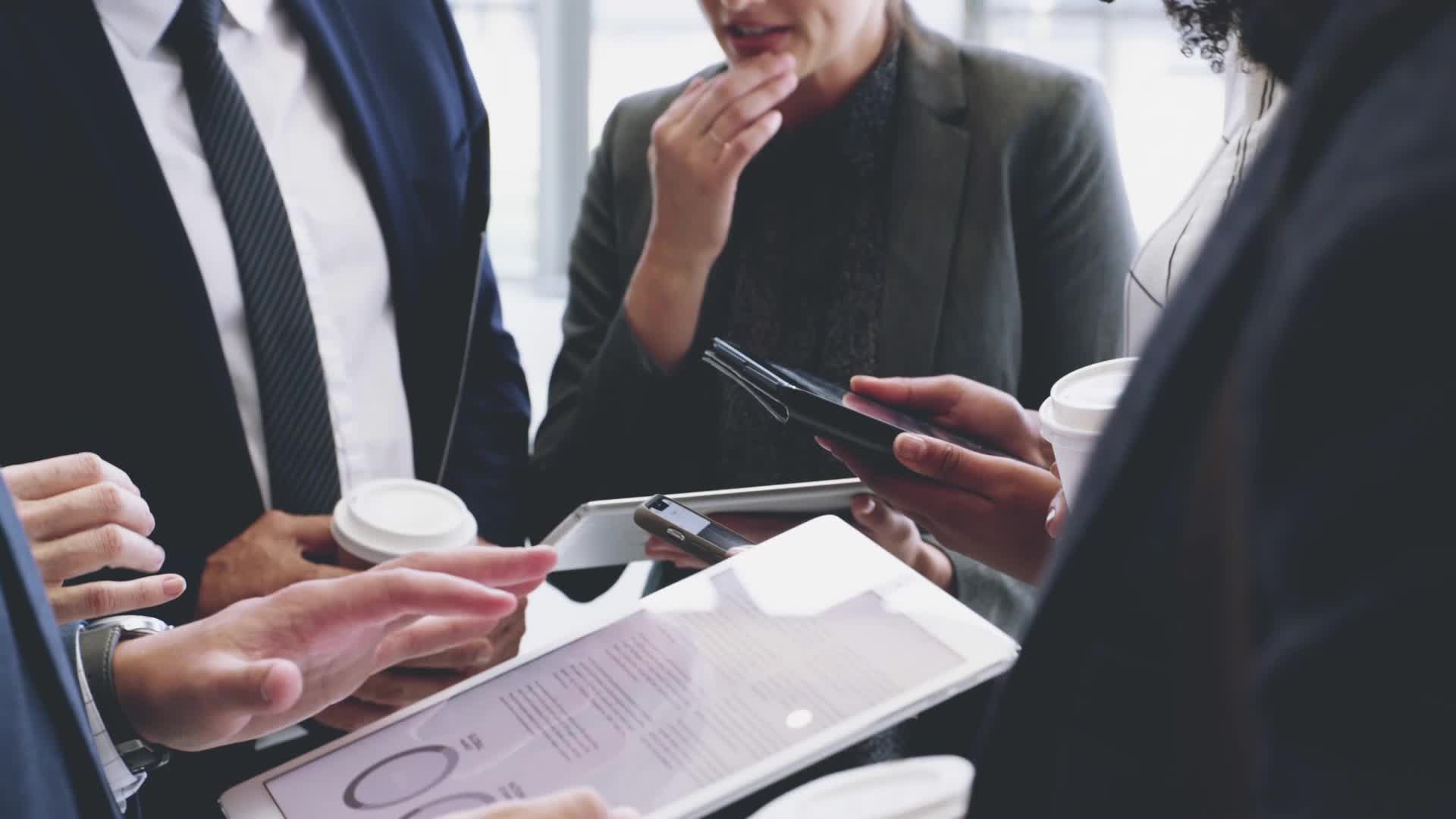 TE Guidelines –Exports
Explain how employees gain eligibility
Years of service
Employment status
First-come, first-served
Date of TE application 
Consider implementing an EXPORT application deadline
Keep employees informed
Remember that not all employees have or read email
Don’t forget that many believe their situation is unique
Mitigating circumstances must be reviewed on n a case-by-case basis, with your decision being final and non-appealable
Every TE student applicant needs to complete the Import’s admission process to be funded

Member school must address each item in the list
8/9/2023
11
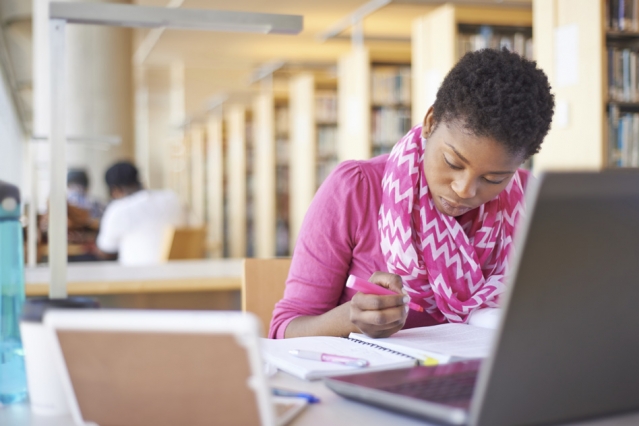 TE Guidelines - Imports
Keep the Admission and Financial Aid offices informed as new applications arrive
Explain how Import students are approved for TE scholarships
Implement an Import application priority date
Keep applicants informed
Including a mitigating clause option is a must that is reviewed on a case-by-case basis, and the decision is not appealable

Every TE student applicant needs to complete the Import’s admission process to be eligible for funding
Member school must address each item in the list
8/9/2023
12
This Photo by Unknown Author is licensed under CC BY
TE Guidelines – Continuing employee status
Continuing eligible employees
Recertify the dependent beginning in February
Employees who…
Resign
Lose eligibility at the end of the semester or the beginning of the next enrollment period
Retire
Depends
Reduction in Force (RIF)/Layoff
Depends
Pass-away while employed or on long-term disability
TE Central encourages maintaining TE eligibility
A mitigating clause option is a must that is reviewed on a case-by-case basis, and the decision is non-appealable
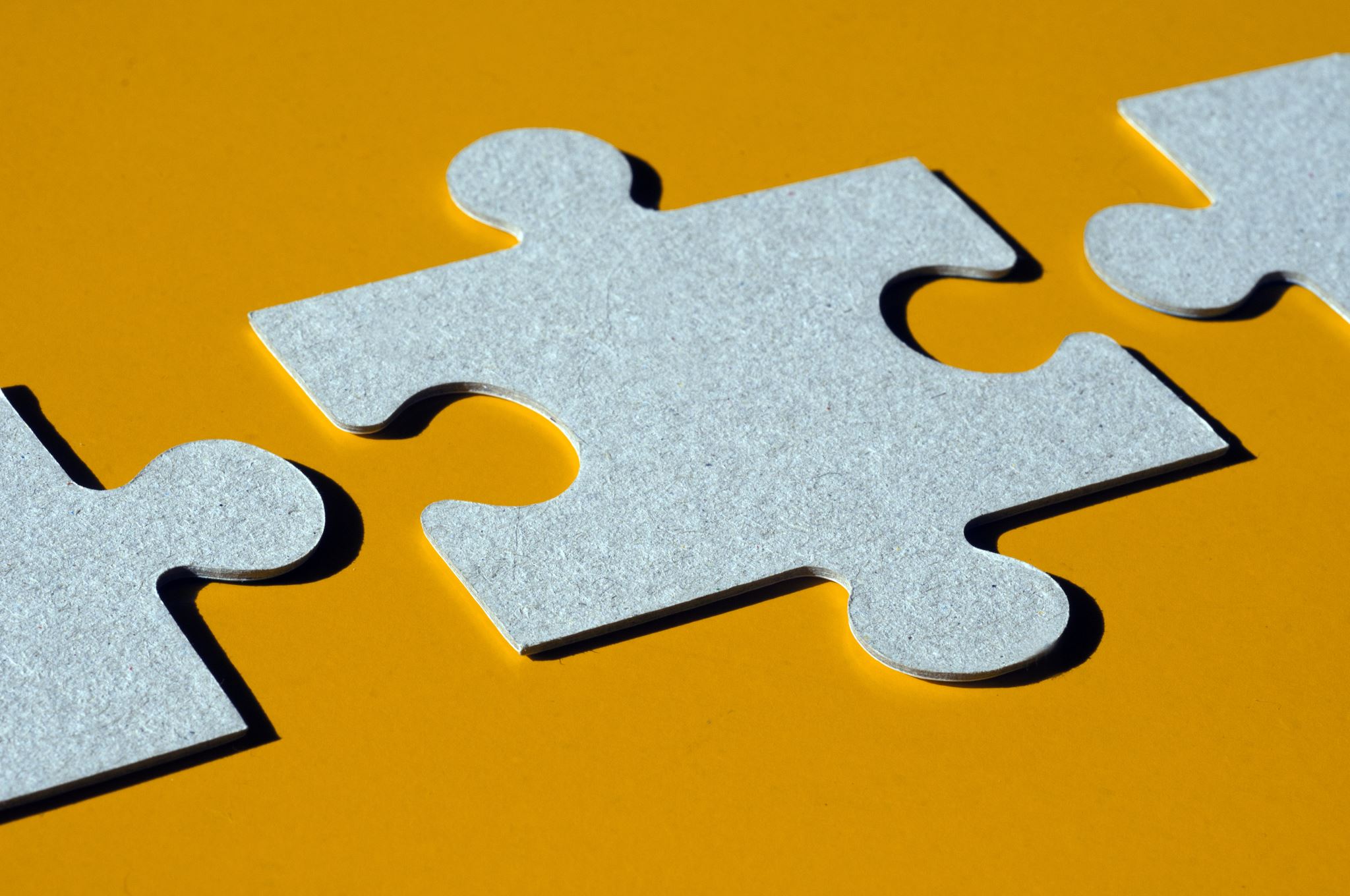 8/9/2023
13
A Memo of Understanding found under the Training Calendar option
8/9/2023
14
TE Guidelines – Continuing student renewal
Imports - student
Enrollment
 Full-time each term*
Length of time
Undergraduate eight semesters or graduation, whichever is first
Graduate four semesters or graduation, whichever is first
Maintenance requirements
Meet or exceed the institution’s published maintenance requirements
Explain what happens
Loss of funds at the beginning of the next term
Working & communicating with the Financial Aid Office & Registrar’s Office is a must
A mitigating clause is a must
*If less than full-time, be sure to prorate the funds the student is using for a full semester of eligibility
*Will you fund overloads or required lessons
8/9/2023
15
TE Guidelines – where are yours published
8/9/2023
16
The Sample TE Guideline Template is found under the Training Calendar option
8/9/2023
17
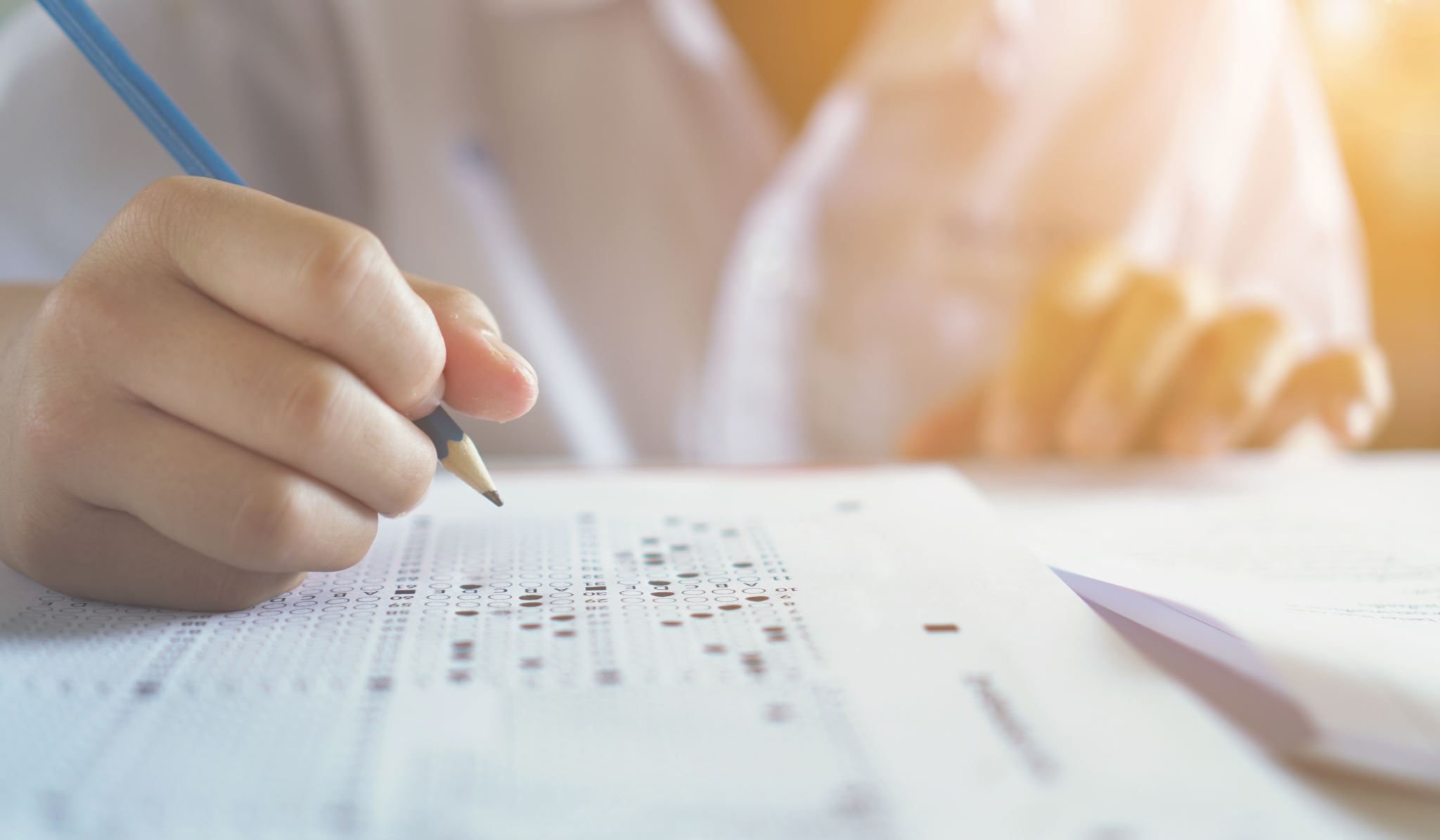 Export/Import Expectations
Effective November 1, 2020, Tuition Exchange eliminated the balance sheet requirement 
What does this mean for your employees 
Your institution can certify all eligible export applicants for TE scholarship consideration 
Yes, unlimited export applicants
The institution retains its internal institutional guidelines, such as a minimum number of years of service, full-time employee status, and the like, when determining eligible employees
8/9/2023
18
October 20, 2020, Letter sent to then sitting president and sitting TELO
8/9/2023
19
Export/Import Expectations
8/9/2023
20
Marketing materials & family videos
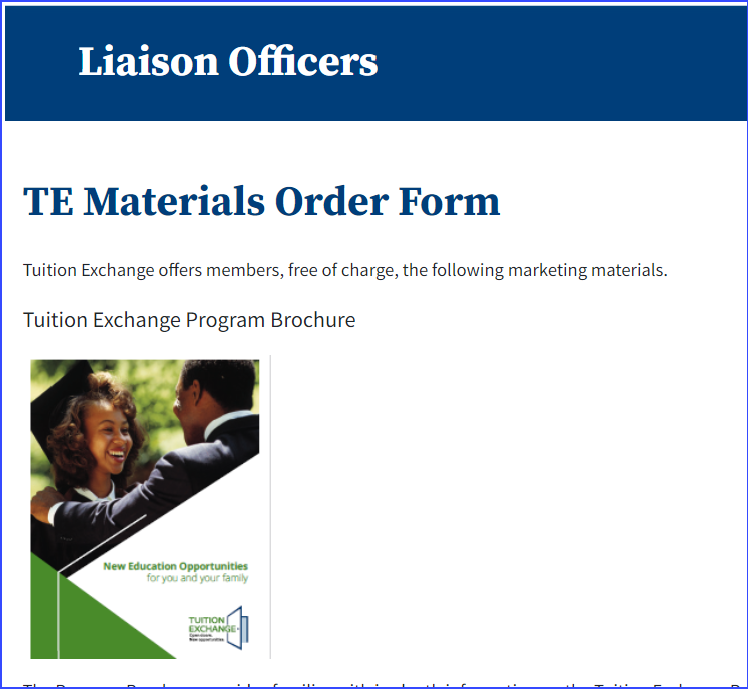 Feel free to post the videos to your website
TE application video help for families
Tuition Exchange intro video
Prefer written materials to share, then complete the order form
www.tuitionexchange.org
Liaison Officers section
TELO option 
TE Materials Order Form is the fifth  option down
8/9/2023
21
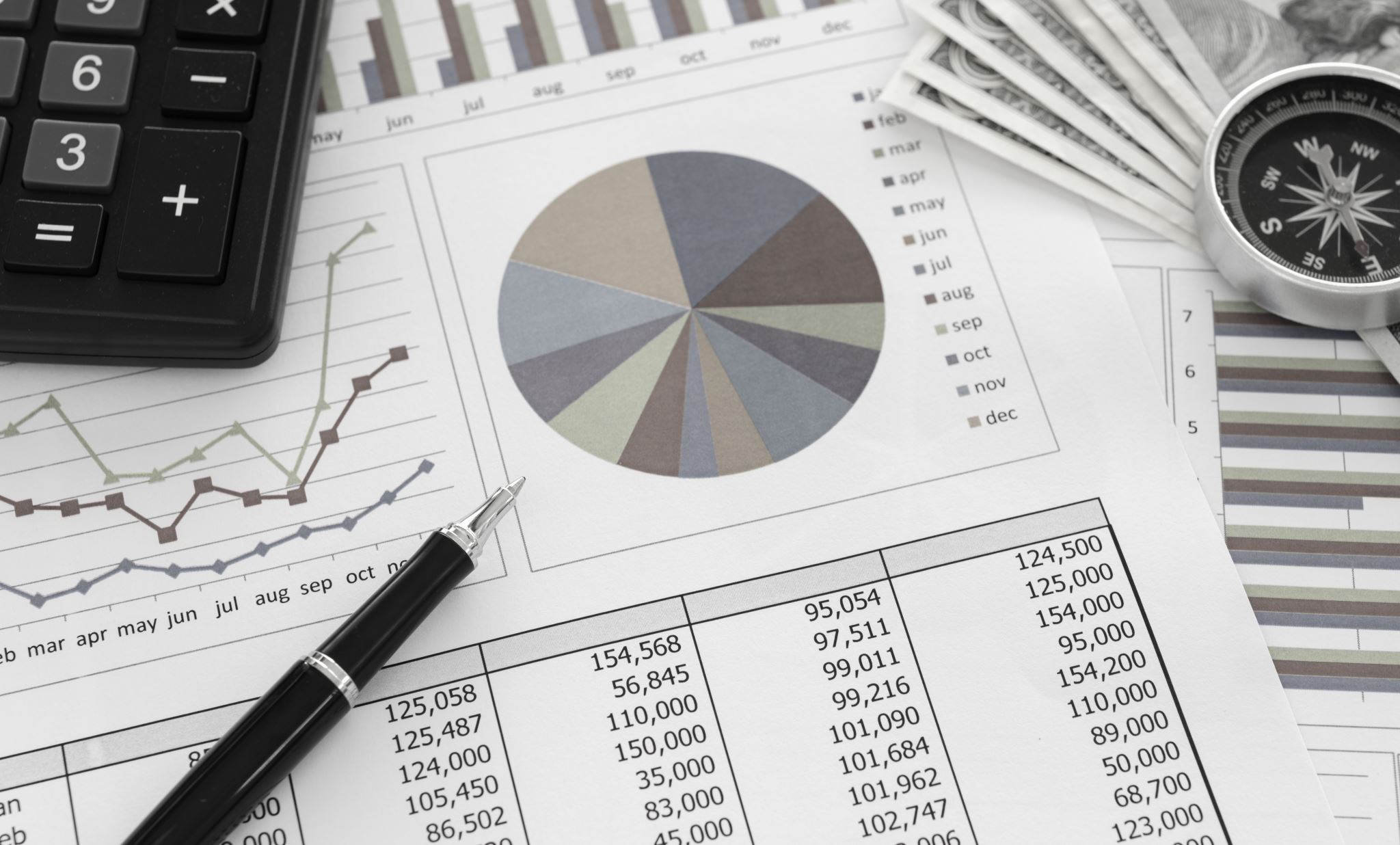 Questions about the W-9
Completed W-9 forms do not expire
The IRS requires them to be replaced when specific information is changed, such as name changes, type of business entity, or the  taxpayer ID number
Since none of Tuition Exchange's specific information has changed, there is no need to ask for a new W-9 form annually 
If your institution needs a copy of the current TE W-9 form 
Prospective Membership – New Member Membership Packet – the W-9 is the third option in the article
8/9/2023
22
TE Central Contact Information
www.tuitionexchange.org

	Robert “Bob” Shorb			Janet Hanson		
      	Executive Director/CEO			Director of Communications 
      	rshorb@tuitionexchange.org		jhanson@tuitionexchange.org	
      	518.859.7301					402.418.1081	

Kristine Lev					Suzanne LeAnce	
Director of Administration		Assistant Director of Communications
klev@tuitionexchange.org		sleance@tuitionexchange.org
8/9/2023
23